教師節快樂
Teacher, you worked hard
2018.9.10
CONTENTS
这里添加章节标题
1
这里添加章节标题
2
这里添加章节标题
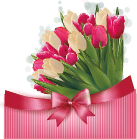 3
这里添加章节标题
4
这里添加章节标题
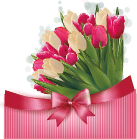 点击这里添加标题
70
点击这里添加内容描述点击这里添加内容描述点击这里添加内容
60
点击这里添加内容描述点击这里添加内容描述点击这里添加内容
50
点击这里添加内容描述点击这里添加内容描述点击这里添加内容
40
点击这里添加内容描述点击这里添加内容描述点击这里添加内容
30
点击这里添加内容描述点击这里添加内容描述点击这里添加内容
点击这里添加标题
点击这里添加内容描述点击这里添加内容描述点击这里添加内容点击这里添加内容描述
点击这里添加内容描述点击这里添加内容描述点击这里添加内容点击这里添加内容描述
点击这里添加内容描述点击这里添加内容描述点击这里添加内容点击这里添加内容描述
点击这里添加内容描述点击这里添加内容描述点击这里添加内容点击这里添加内容描述
点击这里添加标题
输入标题
点击这里添加内容描述点击这里添加内容描述点击这里添加内容点击这里添加内容描述点击这里添加内容描述点击这里添加内容描述
输入标题
点击这里添加内容描述点击这里添加内容描述点击这里添加内容点击这里添加内容描述点击这里添加内容描述点击这里添加内容描述
输入标题
点击这里添加内容描述点击这里添加内容描述点击这里添加内容点击这里添加内容描述点击这里添加内容描述点击这里添加内容描述
点击这里添加标题
这里添加标题
点击这里添加内容描述点击这里添加内容描述点击这里添加内容描述点击这里添加内容描述添加内容描述
点击这里添加内容描述点击这里添加内容描述
点击这里添加内容描述点击这里添加内容描述
请点击这里添加相关标题
添加标题
点击这里添加内容描述点击这里添加内容描述点击这里添加内容描述点击这里添加内容描述，点击这里添加内容描述点击这里添加内容描述，点击这里添加内容描述点击这里添加内容描述，点击这里添加内容描述点击这里添加内容描述点击这里添加内容描述点击这里添加内容描述
请点击这里添加相关标题
添加标题
添加标题
点击这里添加内容描述点击这里添加内容描述点击这里添加内容描述
点击这里添加内容描述点击这里添加内容描述点击这里添加内容描述
添加标题
添加标题
点击这里添加内容描述点击这里添加内容描述点击这里添加内容描述
点击这里添加内容描述点击这里添加内容描述点击这里添加内容描述
请点击这里添加相关标题
标题
添加标题
添加标题
标题
点击这里添加内容描述点击这里添加内容描述点击这里添加内容描述
点击这里添加内容描述点击这里添加内容描述
点击这里添加内容描述点击这里添加内容描述点击这里添加内容描述
点击这里添加内容描述点击这里添加内容描述
添加标题
标题
点击这里添加内容描述点击这里添加内容描述
点击这里添加内容描述点击这里添加内容描述点击这里添加内容描述点击这里添加内容描述，点击这里添加内容描述点击这里添加内容描述点击这里添加内容描述点击这里添加内容描述点击这里添加内容描述，点击这里添加内容描述点击这里添加内容描述
添加标题
点击这里添加内容描述点击这里添加内容描述点击这里添加内容描述点击这里添加内容描述，点击这里添加内容描述点击这里添加内容描述点击这里添加内容描述点击这里添加内容描述点击这里添加内容描述，点击这里添加内容描述点击这里添加内容描述点击这里添加内容描述点击这里添加内容描述点击这里添加内容描述，点击这里添加内容描述点击这里添加内容描述点击这里添加内容描述
请点击这里添加相关标题
点击这里添加内容描述点击这里添加内容这里添加内容
标题
标题
标题
点击这里添加内容描述点击这里添加内容这里添加内容
点击这里添加内容描述点击这里添加内容这里添加内容
标题
标题
点击这里添加内容描述点击这里添加内容这里添加内容
点击这里添加内容描述点击这里添加内容这里添加内容
88%
66%
46%
点击这里添加内容描述点击这里添加内容
点击这里添加内容描述点击这里添加内容
65%
点击这里添加内容描述点击这里添加内容
点击这里添加内容描述点击这里添加内容
点击这里添加内容描述点击这里添加内容
点击这里添加内容描述点击这里添加内容
点击这里添加内容描述点击这里添加内容
点击这里添加内容描述点击这里添加内容
请点击这里添加相关标题
2012
2015
2018
2021
添加标题
添加标题
添加标题
添加标题
点击这里添加内容点击这里添加内容这里添加内容点击这里添加内容这里添加内容
点击这里添加内容点击这里添加内容这里添加内容点击这里添加内容这里添加内容
点击这里添加内容点击这里添加内容这里添加内容点击这里添加内容这里添加内容
点击这里添加内容点击这里添加内容这里添加内容点击这里添加内容这里添加内容
请点击这里添加相关标题
添加标题
点击这里添加内容点击这里添加内容这里添加内容点击这里添加内容
标题
标题
标题
标题
添加标题
添加标题
点击这里添加内容点击这里添加内容这里添加内容点击这里添加内容
点击这里添加内容点击这里添加内容这里添加内容点击这里添加内容
请点击这里添加相关标题
添加标题
添加标题
点击这里添加内容点击这里添加内容这里添加内容点击这里添加内容
点击这里添加内容点击这里添加内容这里添加内容点击这里添加内容
添加标题
添加标题
添加标题
点击这里添加内容点击这里添加内容这里添加内容点击这里添加内容
点击这里添加内容点击这里添加内容这里添加内容点击这里添加内容
点击这里添加内容点击这里添加内容这里添加内容点击这里添加内容
添加标题
添加标题
点击这里添加内容点击这里添加内容这里添加内容点击这里添加内容
点击这里添加内容点击这里添加内容这里添加内容点击这里添加内容
请点击这里添加相关标题
添加标题
添加标题
点击这里添加内容点击这里添加内容点击这里添加内容点击这里添加内容点击这里添加内容点击这里添加内容点击这里添加内容点击这里添加内容点击这里添加内容点击这里添加内容点击这里添加内容
点击这里添加内容点击这里添加内容点击这里添加内容点击这里添加内容点击这里添加内容点击这里添加内容点击这里添加内容点击这里添加内容点击这里添加内容点击这里添加内容点击这里添加内容
请点击这里添加相关标题
添加标题
点击这里添加内容点击这里添加内容点击这里添加内容点击这里添加内容点击这里添加内容点击这里添加内容点击这里添加内容点击这里添加内容点击这里添加内容点击这里添加内容点击这里添加内容
添加标题
点击这里添加内容点击这里添加内容点击这里添加内容点击这里添加内容点击这里添加内容点击这里添加内容点击这里添加内容点击这里添加内容点击这里添加内容点击这里添加内容点击这里添加内容
请点击这里添加相关标题
添加标题
添加标题
点击这里添加内容描述点击这里添加内容点击这里添加内容描述
点击这里添加内容描述点击这里添加内容点击这里添加内容描述
添加标题
添加标题
点击这里添加内容描述点击这里添加内容点击这里添加内容描述
点击这里添加内容描述点击这里添加内容点击这里添加内容描述
添加标题
添加标题
点击这里添加内容描述点击这里添加内容点击这里添加内容描述
点击这里添加内容描述点击这里添加内容点击这里添加内容描述
请点击这里添加相关标题
标题
标题
点击这里添加内容描述点击这里添加内容这里添加内容
点击这里添加内容描述点击这里添加内容这里添加内容
标题
标题
点击这里添加内容描述点击这里添加内容这里添加内容
点击这里添加内容描述点击这里添加内容这里添加内容
标题
标题
点击这里添加内容描述点击这里添加内容这里添加内容
点击这里添加内容描述点击这里添加内容这里添加内容
请点击这里添加相关标题
点击这里添加内容描述点击这里添加内容点击这里添加内容点击这里添加内容描述点击这里添加内容
添加标题
添加标题
点击这里添加内容描述点击这里添加内容点击这里添加内容点击这里添加内容描述点击这里添加内容
添加标题
点击这里添加内容描述点击这里添加内容点击这里添加内容点击这里添加内容描述点击这里添加内容